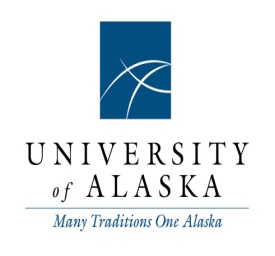 Annual Financial Report for Fiscal Year 2014
Presentation to: The Board of Regents

Ashok K. Roy, Ph.D., CIA, CBA, CFSA
Vice President for Finance & Administration/ CFO

December 12, 2014
Financial Highlights
FY2014 marked a year of stability, strength, and  progress for the University of Alaska System.

The University’s financial assets were $1.9 Billion
    with net position of $1.6 Billion.
Net position increased 13%, or $ 187.3 M 
    (FY13-14).
State support very robust – 47.3% of revenues.
Tuition & Fees – 15.3% of revenues.
2
The University’s college savings plans continue to be ranked among the top performing plans in the nation.  (The T. Rowe Price College Savings Plan is one of four college savings plans in the nation awarded a “Gold” rating by Morningstar for 2014).
	Portfolio managed on June 30, 2014 
	= $6.5 Billion.
3
Revenues & Expenses (operating & non-operating*) were $848.7 M and $847.8 M, respectively.
 	*not including Capital Appropriation ($186.3 M).

Total Operating expenses grew only 1.6%.
Operating funds were invested ( $144.2 M) for necessary liquidity, security, reasonable returns
UA’s Endowment balance = $146.2 M.
Investment return on our Consolidated Endowment Fund =12.5%.
4
Total Debt outstanding = $181.6 M.
Annual Debt Service = $17.3M (modest).
Annual Debt Service ratio = 2.8% of unrestricted revenues.
Maintained high Credit Ratings from both Standard & Poor (AA-) and Moody’s Investor Services (Aa2).
Total Budget = $914.2 M (FY13 – FY14).
5
4 Successful External Audits
Received “unmodified” opinion , the most favorable, from external/ independent auditors (Moss Adams LLP).
Received “unmodified” opinion from Pricewaterhouse Coopers, LLP. for the “Education Trust of Alaska”.
6
No exceptions/deficiencies noted in rigorous 7 month audit of F & A cost rates by Defense Contract Audit Agency. 
(These rates are used on Federal grants/contracts for          recovering indirect/overhead costs).

Received from Moss Adams “Single Audit” reports on federal awards in accordance with Government Auditing Standards and OMB Circular A-133.
7
Bottom-line:

We are pleased to report that the University of Alaska System continues to be financially healthy.
8
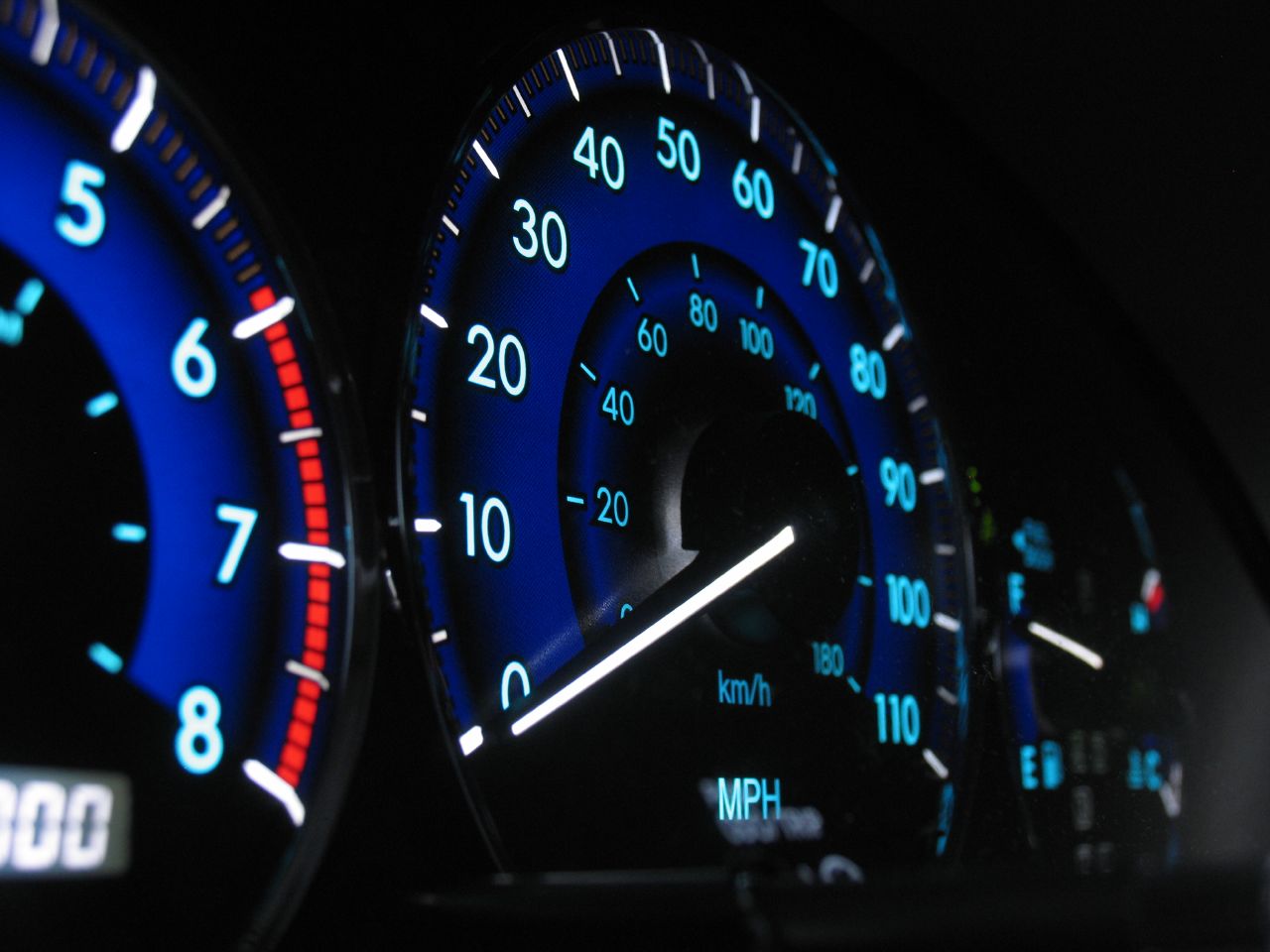 Graphical Presentation of Data
9
Condensed Statements of Net Position
10
11
Revenue Mix
12
Expenditure Mix by 
Natural Classification
13
Expenditure Mix by Function
14
15
16
17
Operating Cash & Investments ($144M)
18
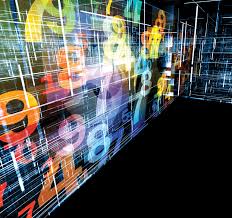 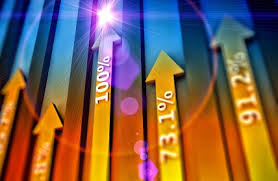 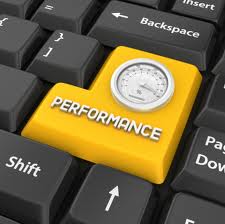 Financial Metrics
19
Viability Ratio
20
Return on Net Position Ratio
21
Primary Reserve Ratio
22
Composite Financial Index (CFI) (1 of 2)
Norm/Average=  3 (see red line)
23
Composite Financial Index (CFI) (2 of 2)
24